1020924
Week2：分組確定　　　　　＆議題引導
TA
黃虹庭
E-mail：s102106512@mail1.ncnu.edu.tw
0972-123034
FB：Hong Ting Huang
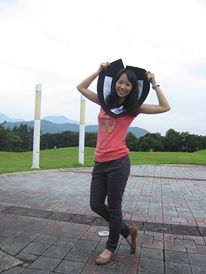 注意事項
點名、請假規則
Moodle的使用、作業或心得上傳
課後輔導需求
若有任何問題務必提前告知
本學期課程進度
本學期評量分數方式
期中考25%  期末考  25%
出席 10%  (遲到：扣0.2 / 缺席：扣0.5)
小組報告 10%
讀書心得 10% (1000字)
小考  10%
電影欣賞、校外參訪心得 5%
課後評量 5%
分組時間(每組5~6人)
如何完成報告
報告內容
題目
前言(包含動機、目的)
正文(背景、介紹議題)
本組觀點
結論 
參考資料
分工表
如何選擇與設定題目？(1/2)
選擇題目
與行政學或課堂上相關
可透過報章雜誌、網路等管道，搜尋與公共事務有關之新聞議題
感興趣
資料易於蒐集
   EX:死刑存廢、八八水災與川震救災比較、
        二代健保爭議、開放大陸學生來臺….等等
如何選擇與設定題目？(2/2)
題目之形式
ＸＸＸ
   EX:我國公共行政學發展探源
ＸＸＸ之研究  
   EX:政策制定過程中公民參與之研究
ＸＸＸ－ＸＸＸ 
   EX:公共政策過程中的衝突與整合－
         以臺北捷運內湖線為例
課後注意事項
請各組在9/29(日) PM9:00前將確定的題目E-mail至s102106512@mail1.ncnu.edu.tw，並待TA回信告知。
若題目重複者，先寄者優先。
不知如何設定題目或不確定可否做為題目者，可直接洽詢TA。
下週上課注意事項
簡介題目
請每組推選一名代表，簡介所選之題目。
簡介內容包含:
 1.為何選此時事做為題目
 2.背景為何
 3.其重要性何在